THE LARYNX
General principles of development
The development of the larynx can be divided into prenatal and postnatal  stages.
At birth, the larynx is located high in the neck between the C1 and C4  vertebrae, allowing concurrent breathing or vocalization and deglutition.


By age 2 years, the larynx descends inferiorly; by age 6 years, it reaches the  adult position between C4 and C7 vertebrae. This new position provides a  greater range of phonation (because of the wider supraglottic pharynx) at the  expense of losing this separation of function, i.e., deglutition and breathing.
The larynx develops from the endodermal lining and the  adjacent mesenchyme of the foregut between the fourth and  sixth branchial arches.

At 20 days' gestation, the foregut is first identifiable with a  ventral laryngotracheal groove. It continues to deepen until its  lateral edges fuse.

Trachea becomes separated from the esophagus by the  tracheoesophageal septum with a persistent slit like opening into  the pharynx

This fusion occurs in the caudal-to-cranial direction, and  incomplete fusion results in development of persistent  communication between the larynx or trachea and the esophagus
The main changes occurring in the larynx postnatally are a change in the axis,  luminal shape, length, and proportional growth of the laryngeal elements.
The larynx grows rapidly during the first 3 years of life, while the arytenoids remain approximately
the same size.


Beginning at age 18-24 months, the larynx descends in the neck to achieve its final position at  vertebrae C4-C7 by age 6 years.


The larynx elongates as the hyoid, thyroid, and cricoid cartilages separate from each other


The cricoid cartilage continues to develop during the first decade of life, gradually changing from a  funnel shape to a wider adult lumen; therefore, it is no longer the narrowest portion of the upper  airway.
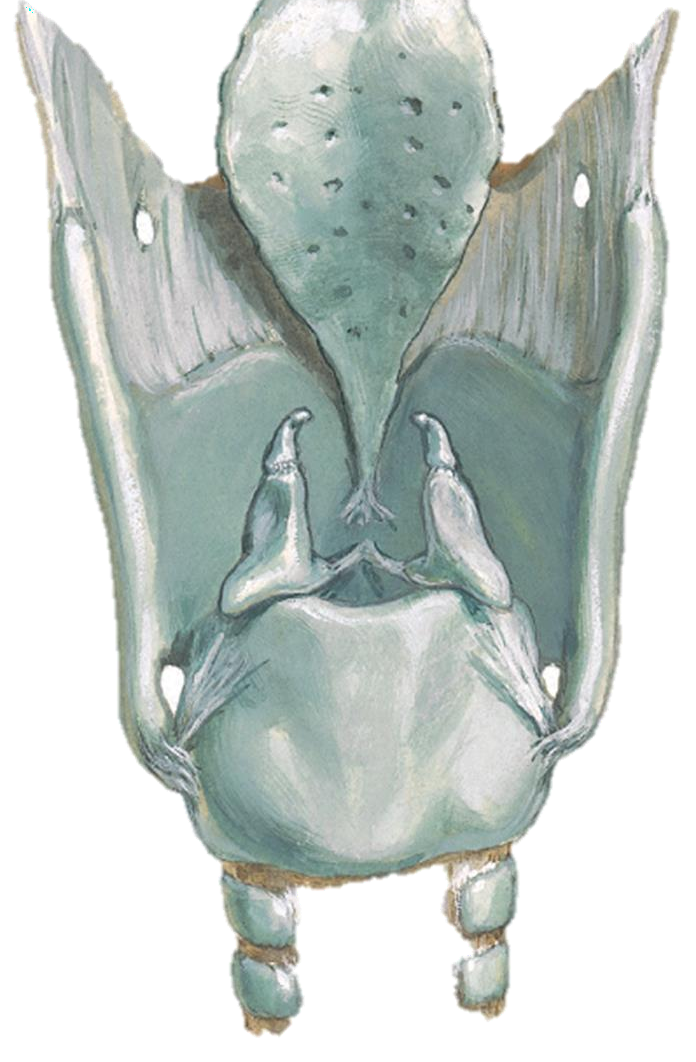 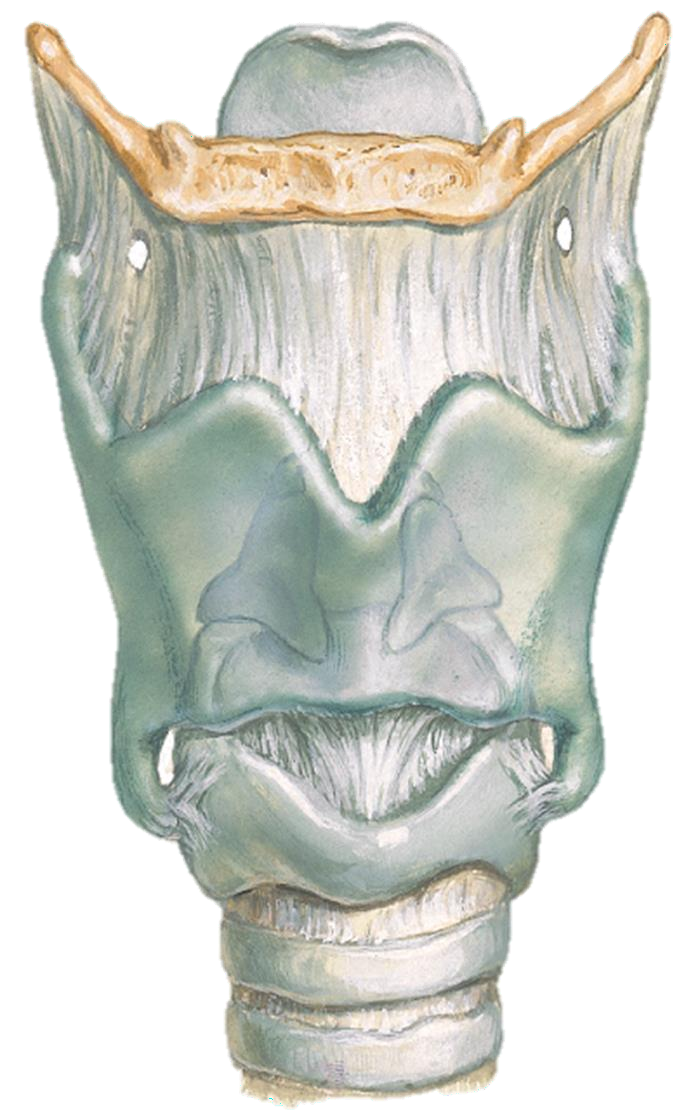 Thyroid Cartilage
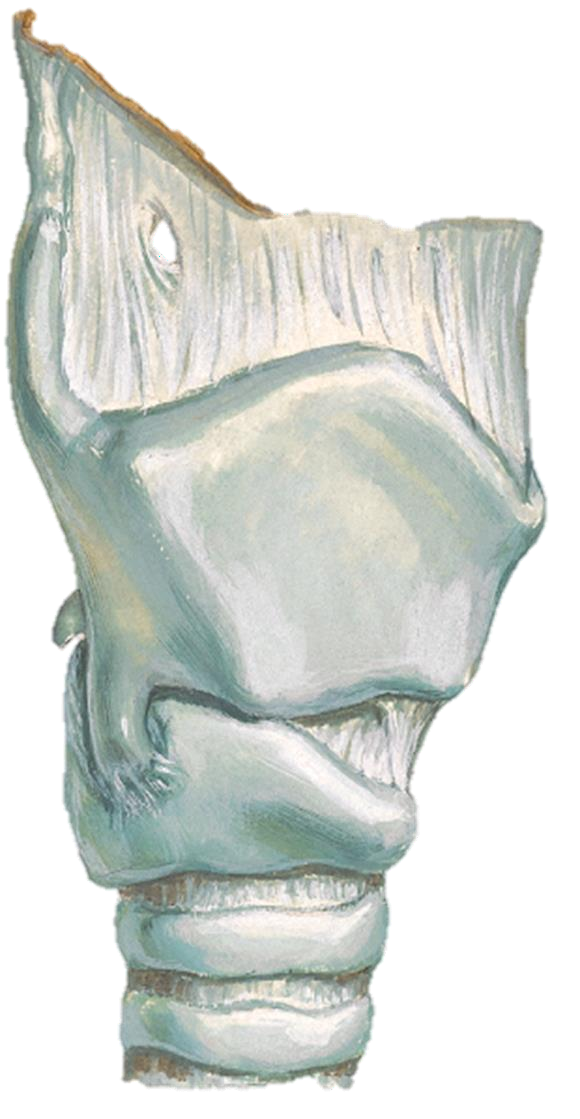 Sheild shaped, open posteriorly,  angulated anteriorly


Angulation more acute in males


Its function is to shield larynx from  injury and provide an attachment to  vocal cords
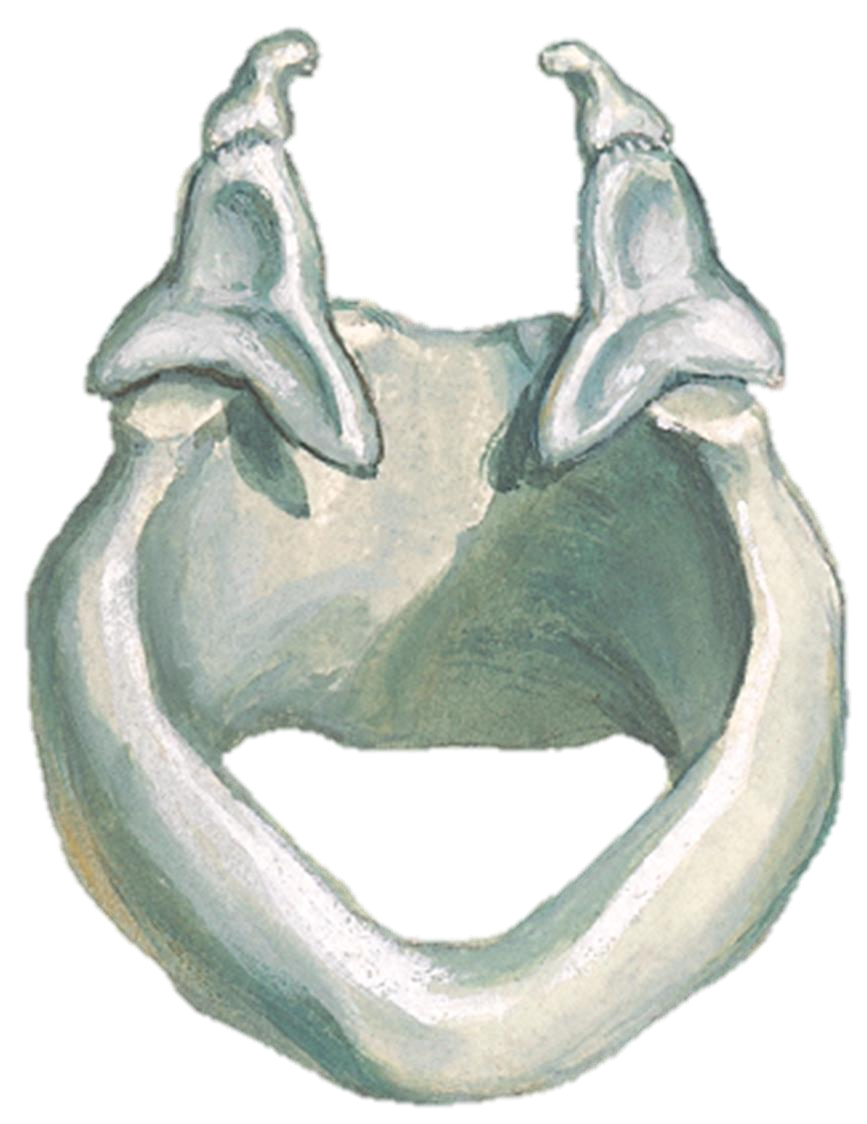 Cricoid Cartilage ..1/2
Signet ring shaped
Lamina
Stronger than thyroid cartilage.


Lamina – 2 to 3 cm from above  downwards, considerably  broader than anterior arch.
Anterior arch
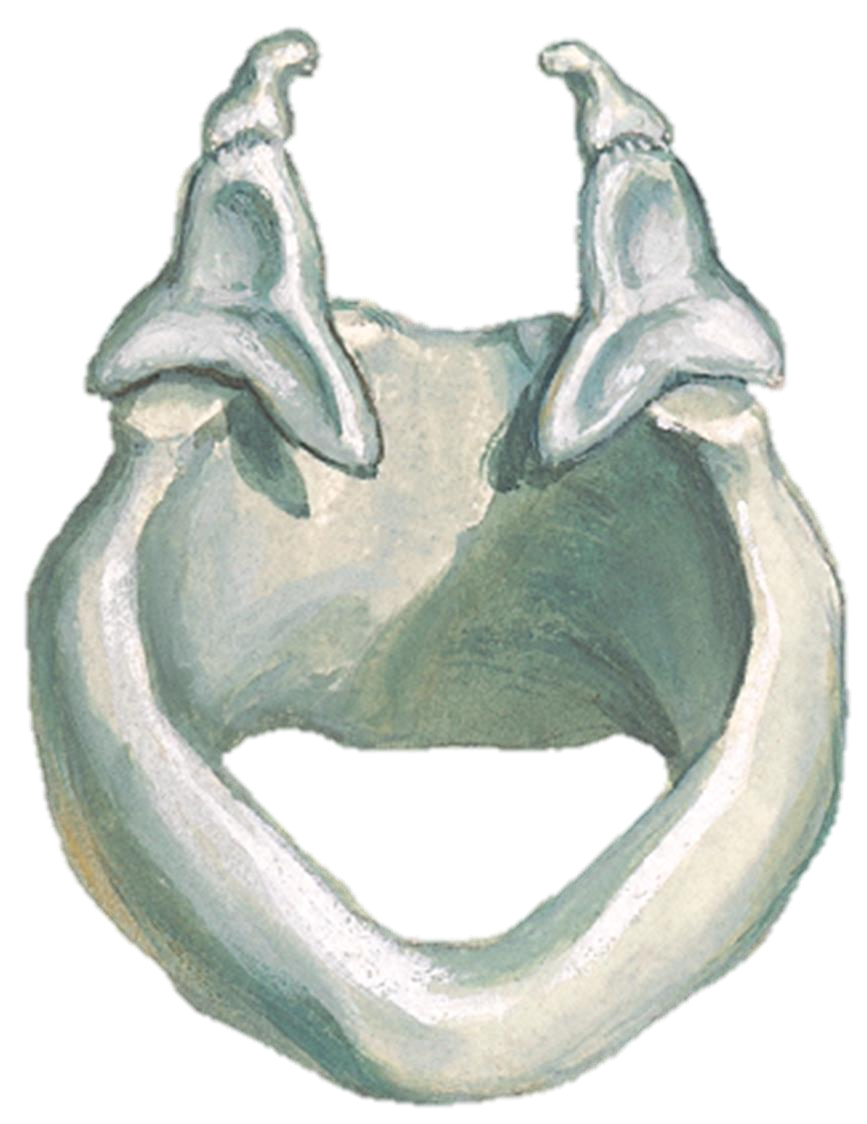 Cricoid Cartilage ..2/2
Base for entire larynx
Support to arytenoid cartilage  Attachment to intrinsic muscles

The only part of cartilaginous framework of  the respiratory system	that forms continuous

Once injured or strictured, difficult to resect
while preserving laryngeal function
Epiglottis ..1/2
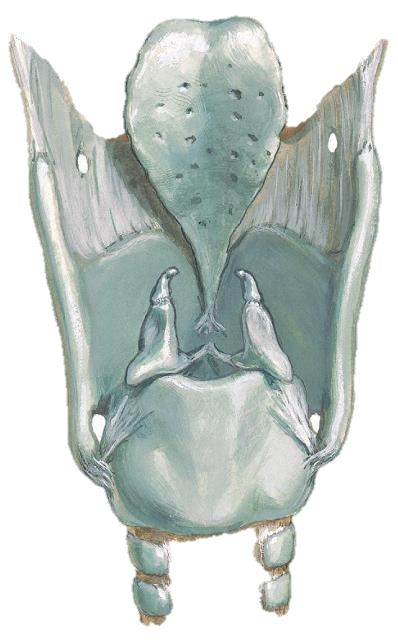 Thin leaf shaped fibro-cartilage, situated in midline

Upper free end broad & rounded, projects up behind  base of tongue

Narrow base called pitiole

This attachment forms	lower limit of pre-epiglottis  space

Half of it projects above hyoid

This part has a laryngeal and a lingual surfaces
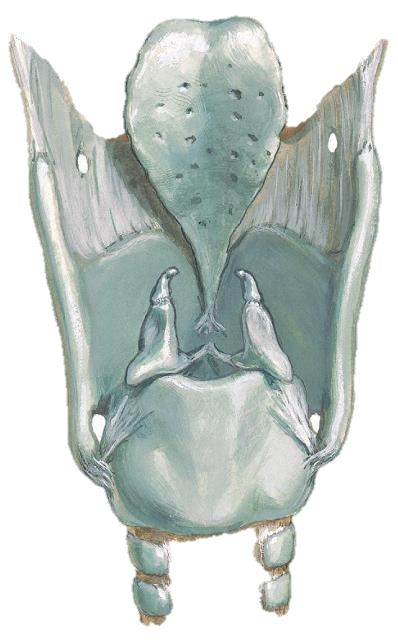 Epiglottis ..2/2
Infrahyoid portion has no free  anterior surface

Forms posterior wall of PES

Epiglottic cartilage contains many  pits filled with mucous glands

Little barrier between infrahyoid  portion and PES
Aryteniod Cartilages
Crico-Arytenoid Articulation
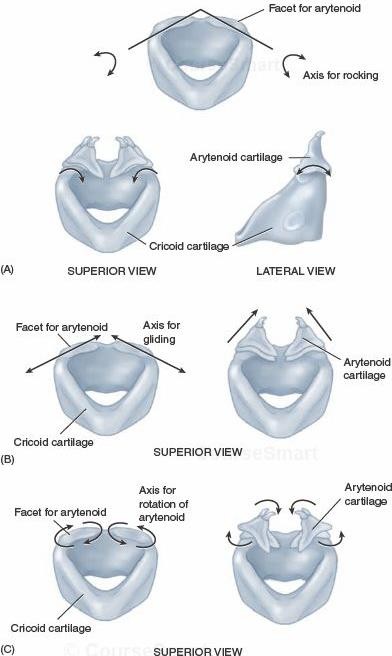 Osseous Structure
Hyoid
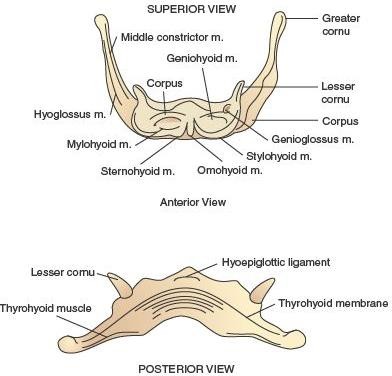 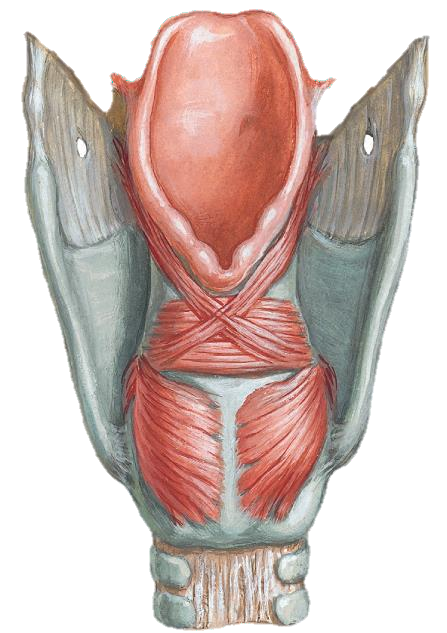 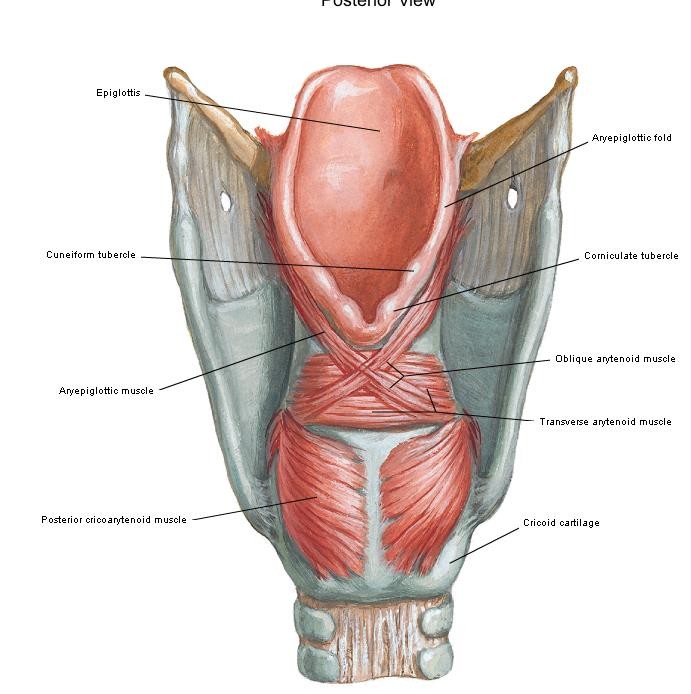 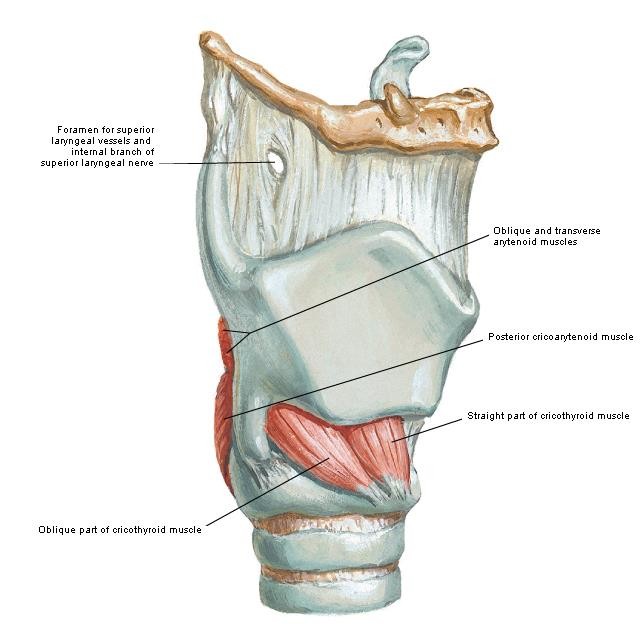 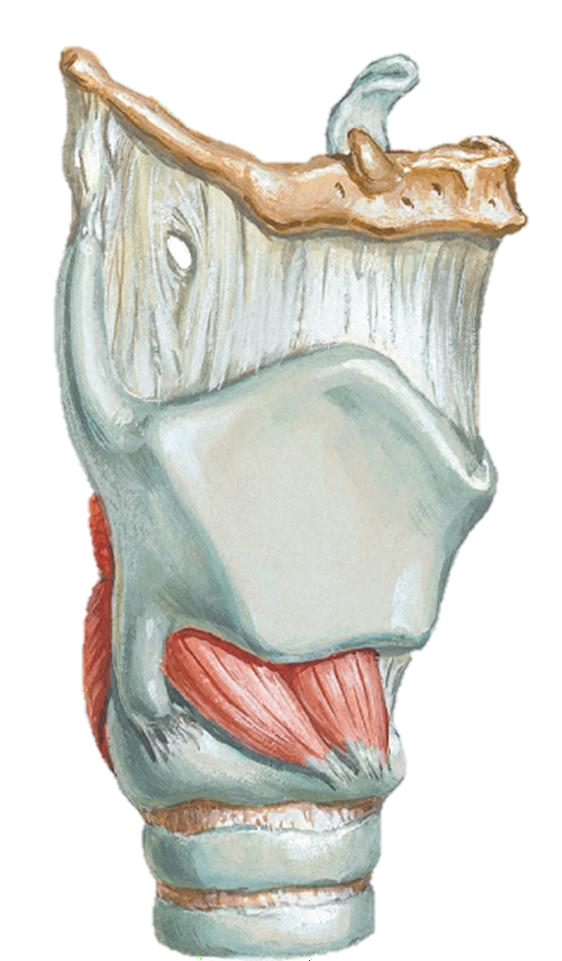 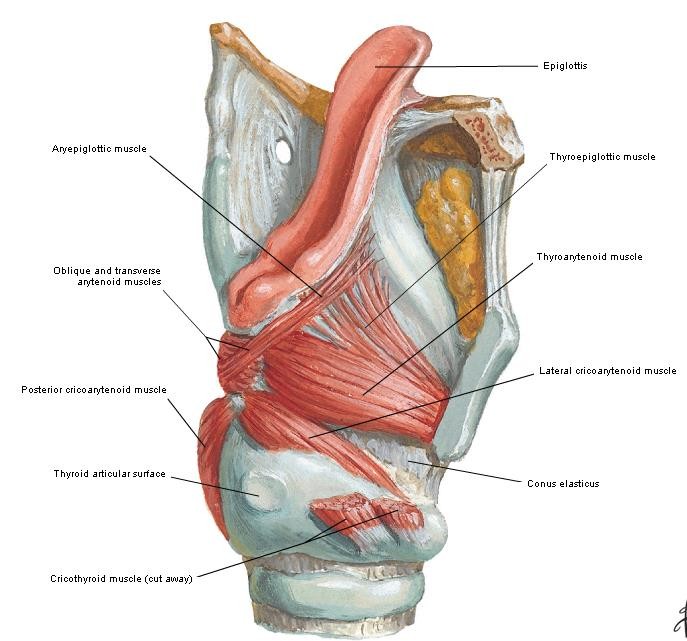 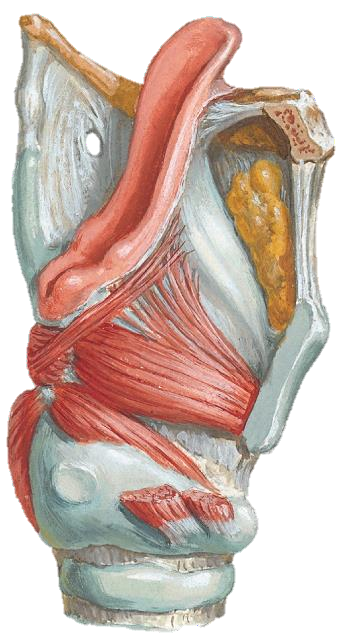 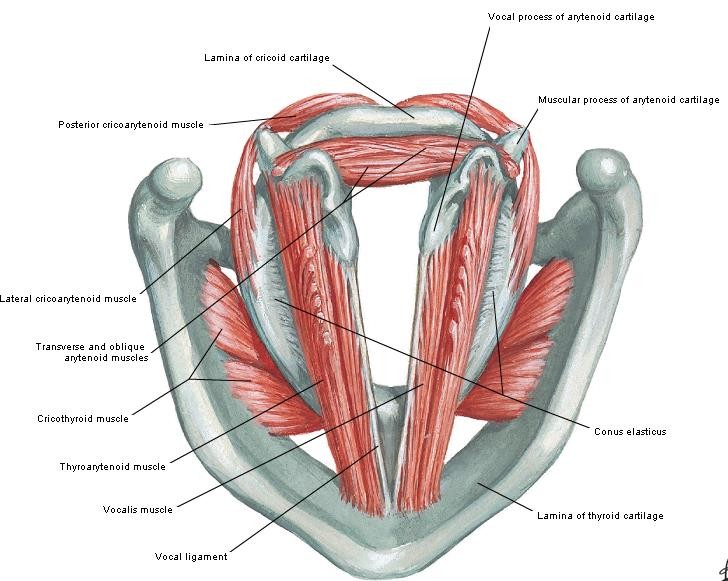 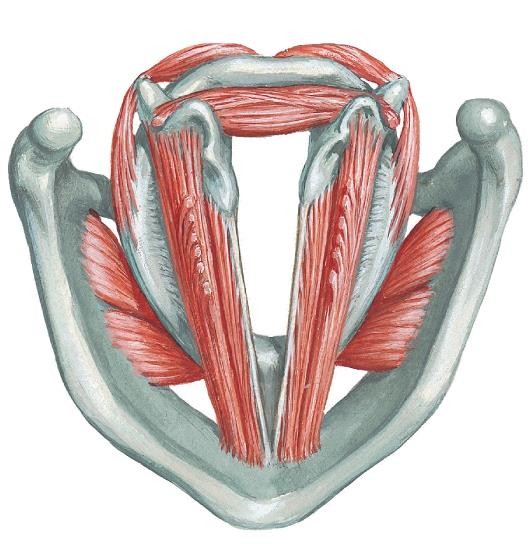 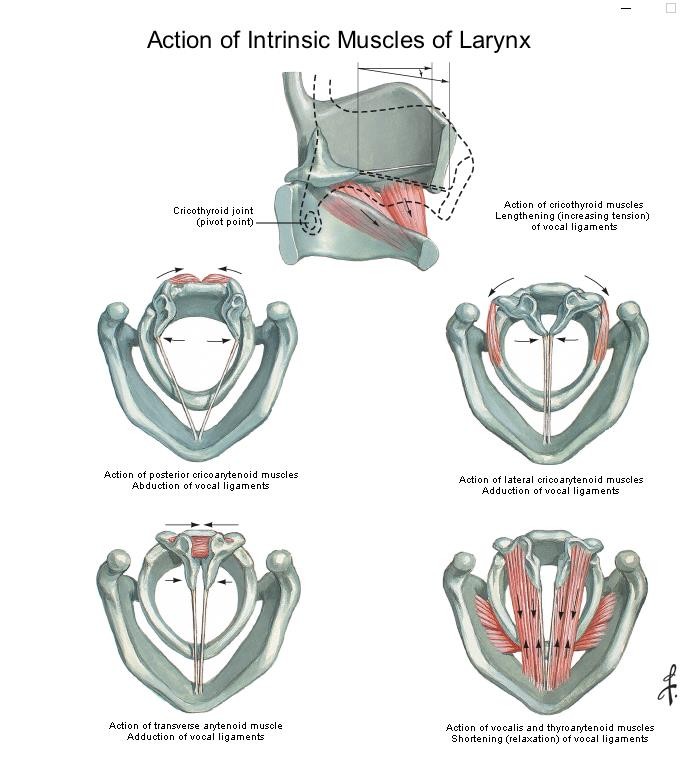 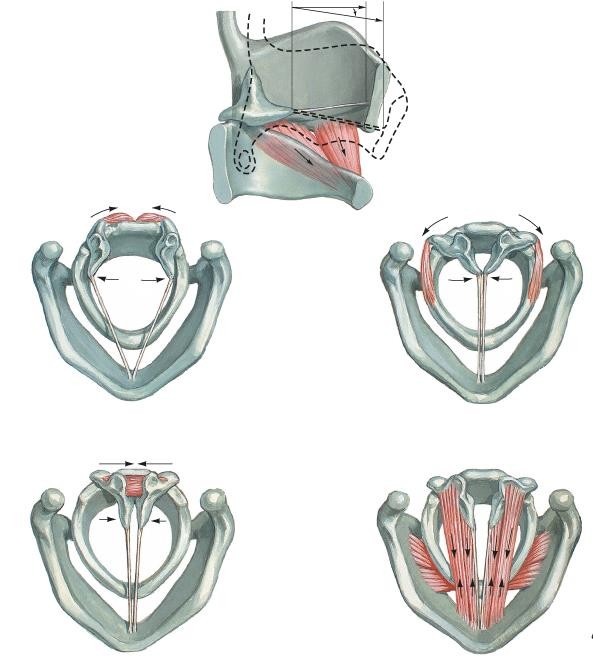 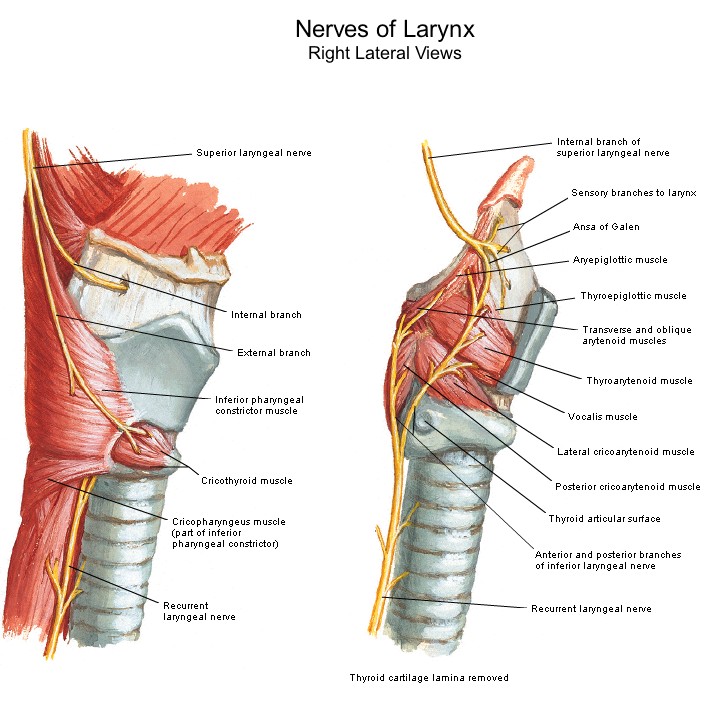 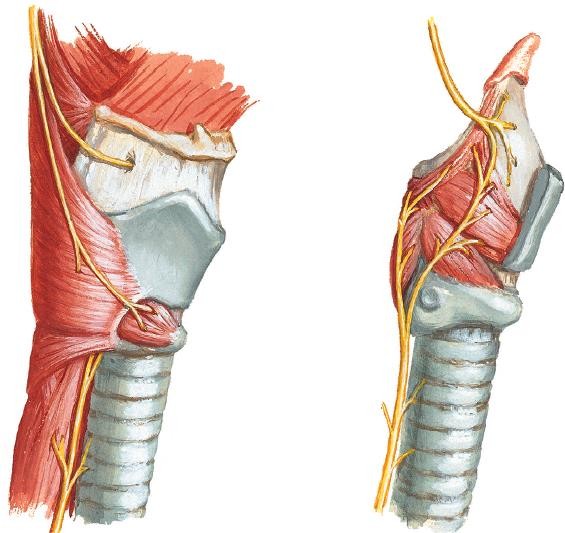 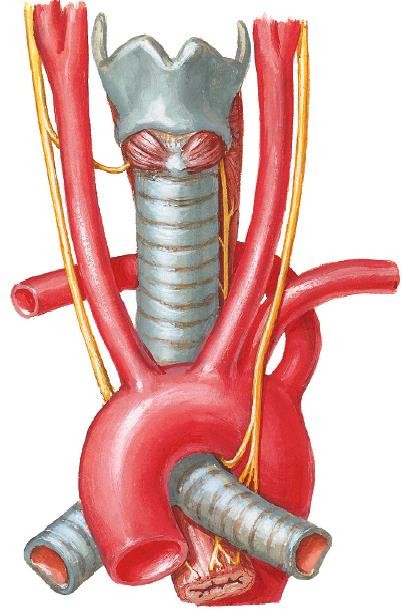 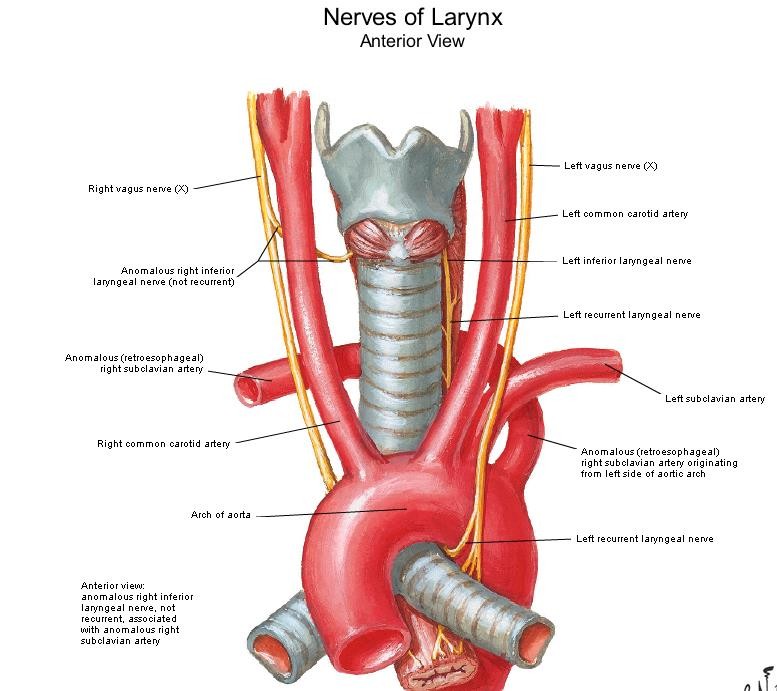 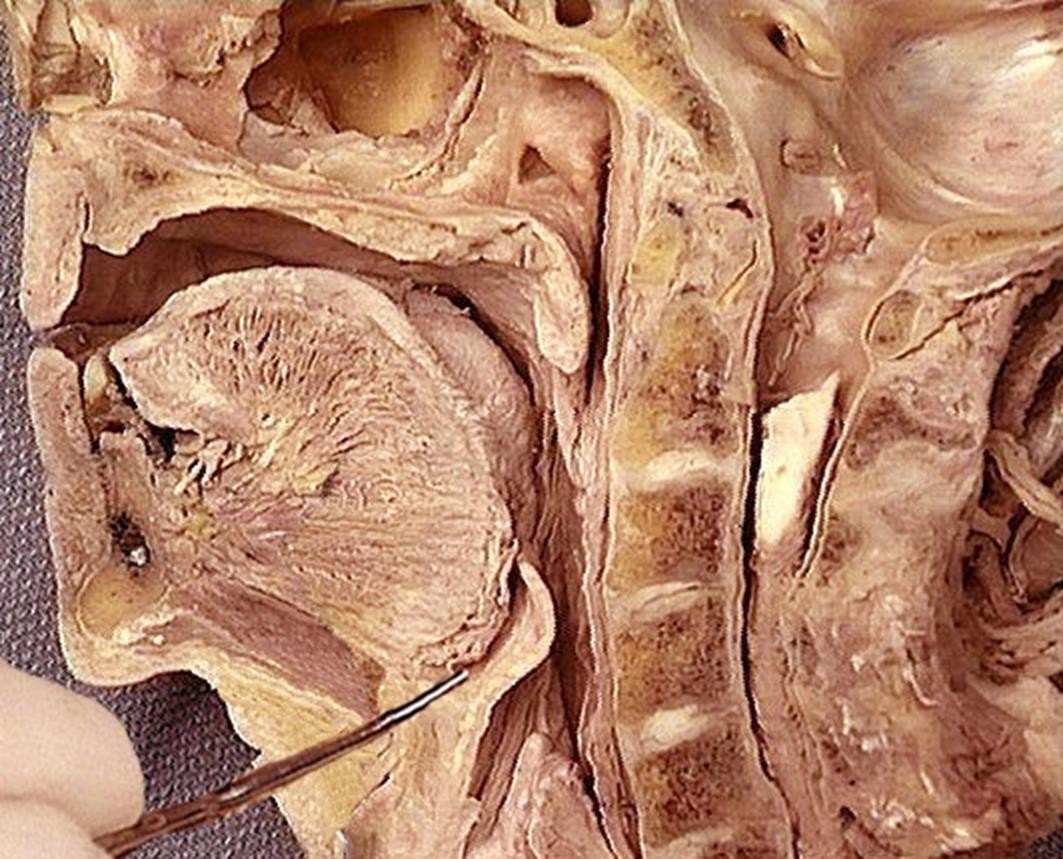 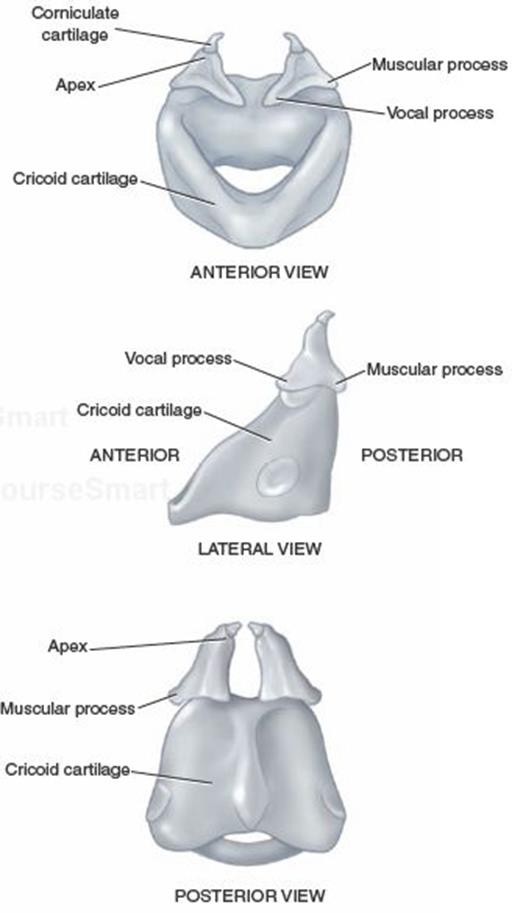 Arytenoid Cartilage
Paired cartilages, pyramidal in shape
Base articulated with cricoid


Posterior and Lateral cricoarytenoid
muscles attach on muscular process

Anterior angle elongated into vocal  process which receives insertion of  vocal ligament
Supraglottis
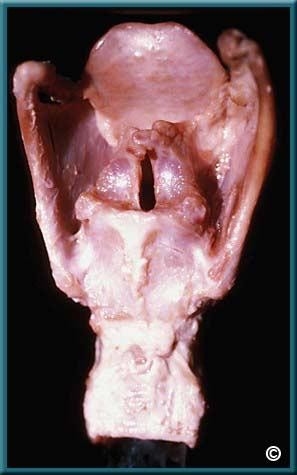 Consists of ventricles, false  cords, laryngeal surface of  epiglottis, aryepiglottic folds  and the mucosal expanse.

Posterior tapering shape  reduces area of mucosa in  posterior region
Glottis
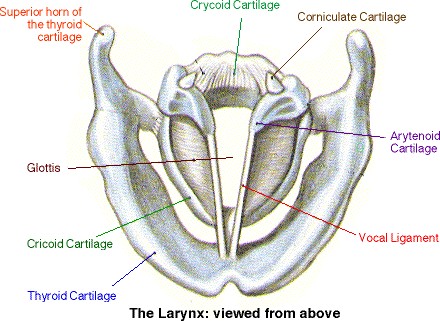 Consists of true cords, anterior
commissure and posterior commissure

Narrow triangular space between the true  cords is called rima glottis

Anterior 2/3 is membranous

Posterior third consists of vocal processes
of arytenoids

Posterior 1/3 of cords and covering
mucosa are called posterior commissure
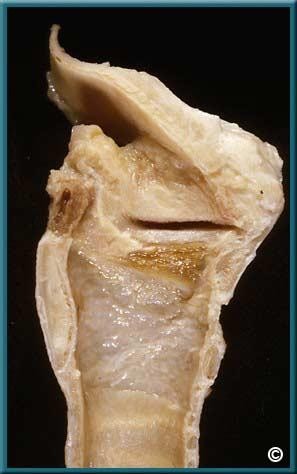 Sub-glottis
Begins about  5mm below free  margins of VC

Consists of a  mobile upper and  fixed lower part
Mucosa
Mucosa of glottic and Supraglottic  regions is stratified squamous  epithelium.


Mucosa of ventricles and sub-glottic  regions is pseudo-stratified ciliated  epithelium

Supra and sub glottic regions  particularly ventricles are rich in  submucosal mucous or minor  salivary glands while glottis is not.
INTRINSIC MUSCLES
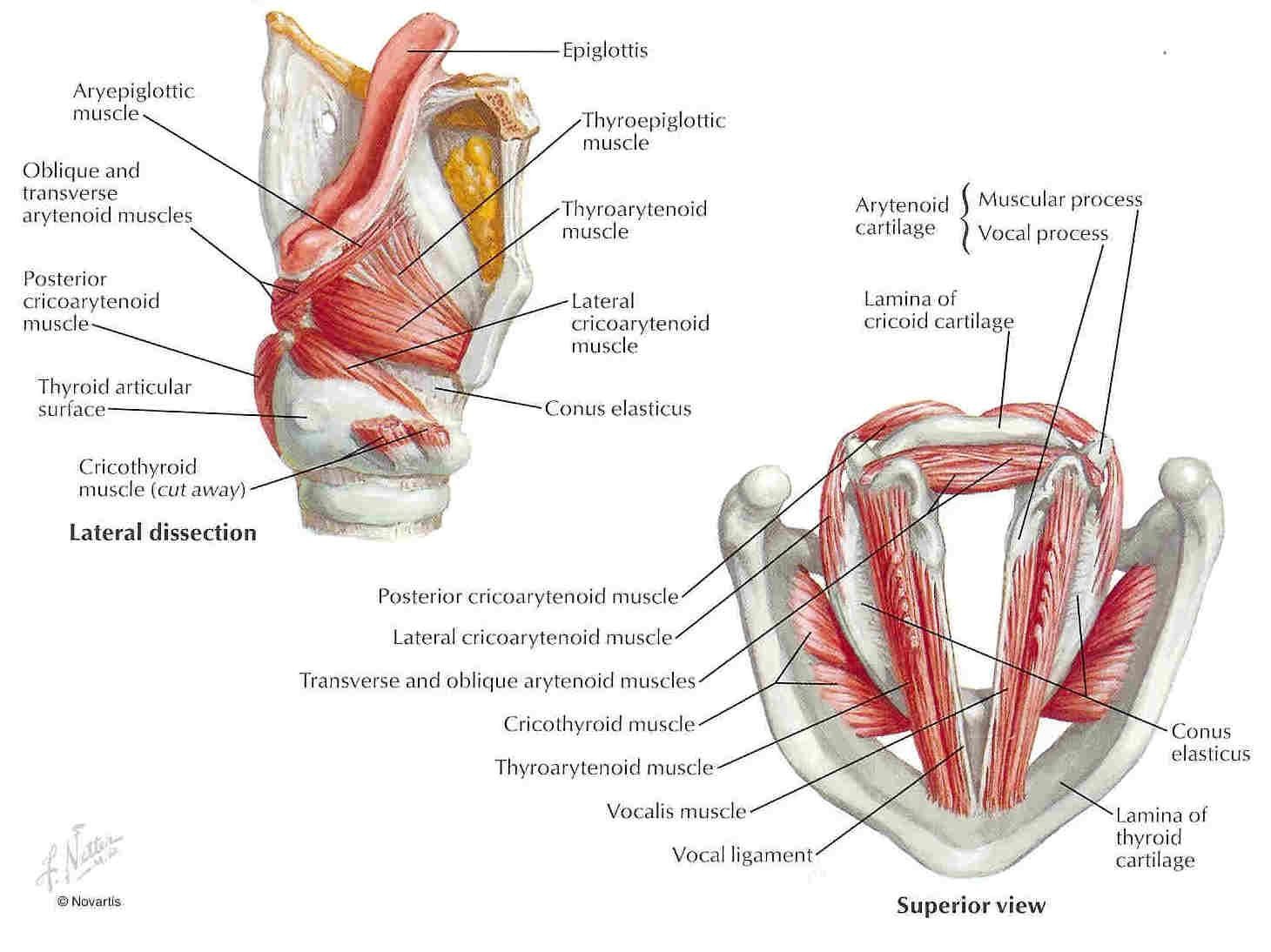 CRICOTHYROID MUSCLE
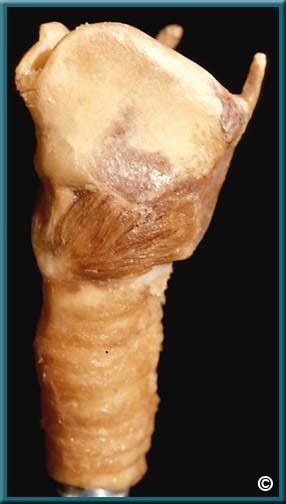 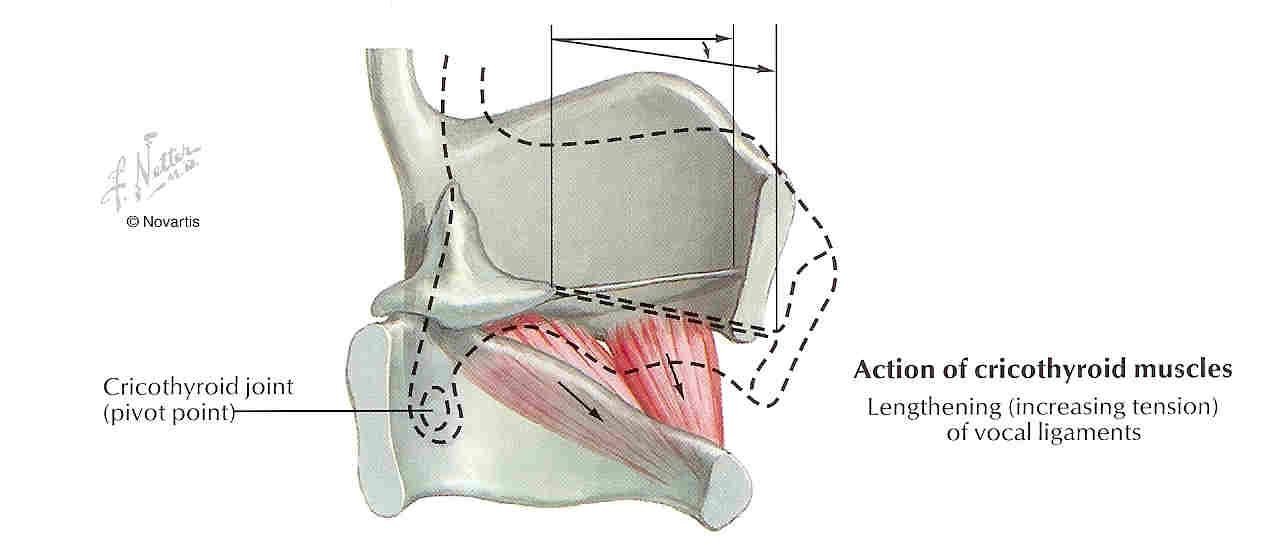 FOLDS
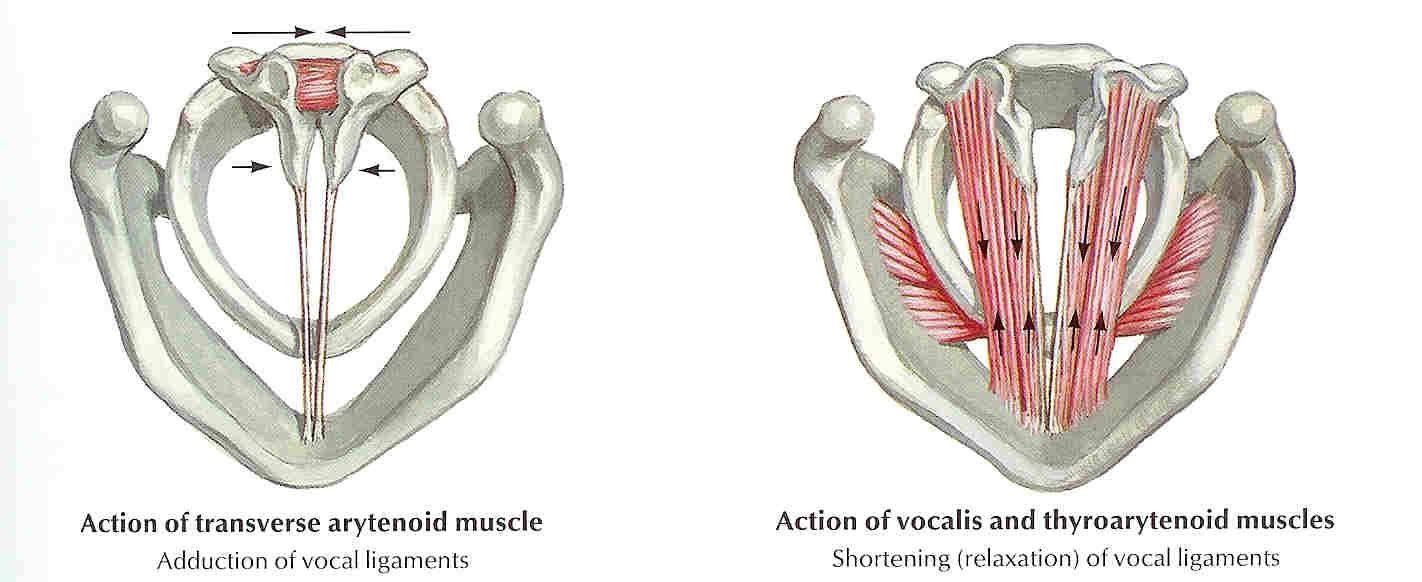 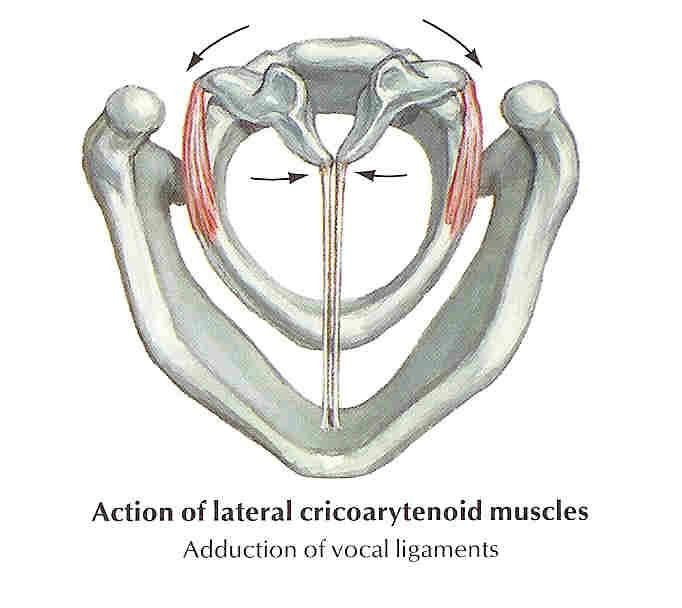 ABDUCTOR OF LARYNX
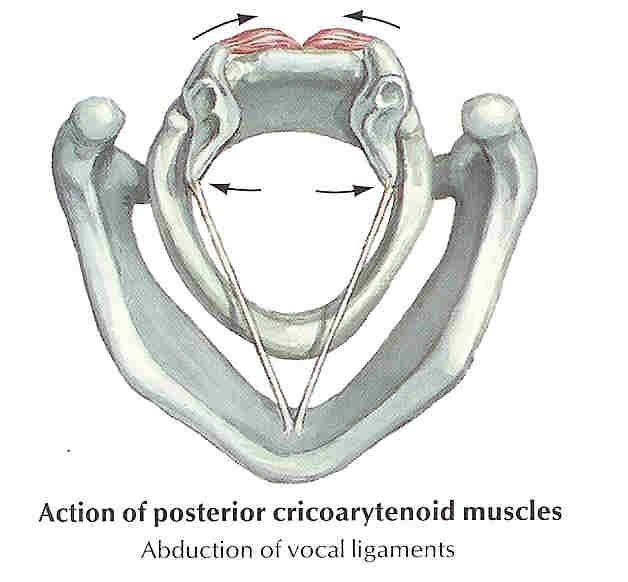 Nerve Supply: Derived from the Vagus
Superior Laryngeal Nerve -  It leaves the vagus nerve  high in the neck
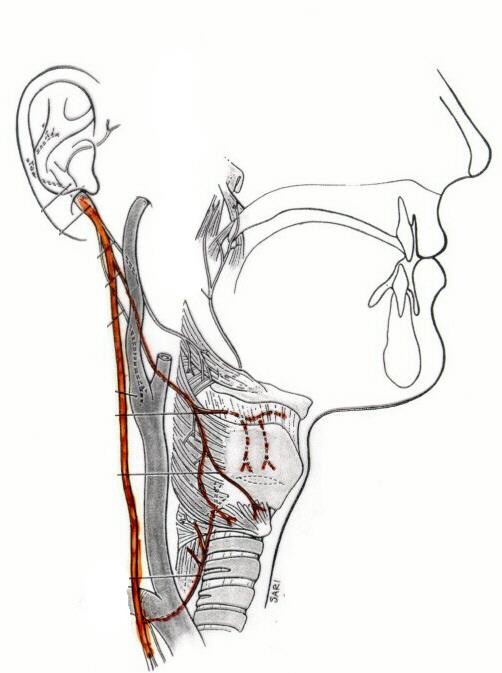 Internal -It provides sensation of  the glottis and supraglottis, which  includes the pharynx, underside of  the epiglottis and the larynx above  the cords. Remember: SIS-superior  internal sensory.
External -It supplies motor  function to the cricothyroid muscle  which tenses the vocal cords and  could cause laryngopasm.
Recurrent Laryngeal Nerve:  provides sensation to the  subglottic area which includes  the larynx below the vocal  cords and upper esophagus. It  provides motor function to the  intrinsic muscles of the larynx.

It branches from the vagus in  the mediastinum and turns back  up into the neck. On the right, it  travels inferior to the  subclavian and loops up, and on  the left it travel inferior to the  aorta and loops up.
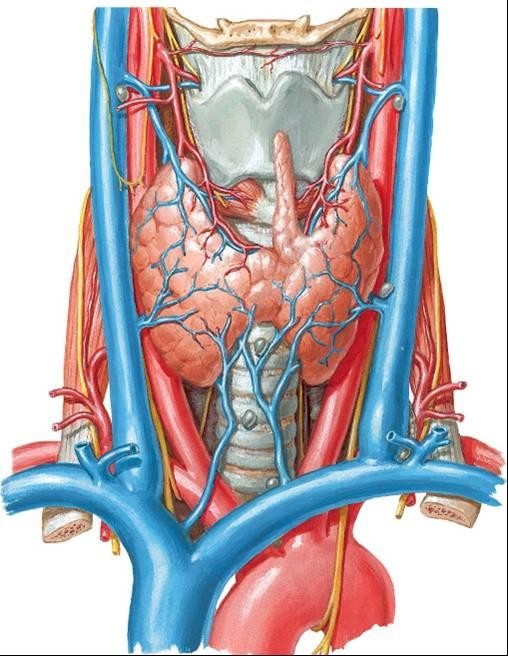 Arterial Supply
Superior laryngeal  artery from the  superior thyroid artery

Inferior laryngeal  artery from the inferior  thyroid artery
Pre-Epiglottic Space
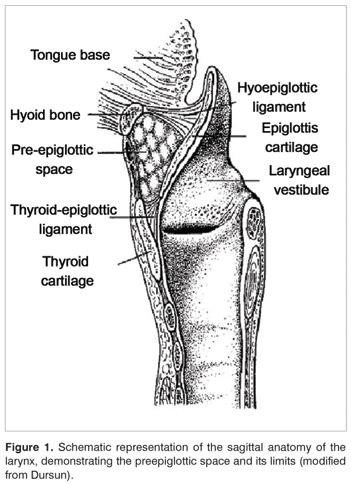 Bound sup by hyo-epiglottic ligament,  ant by thyrohyoid memb. & thyroid  cartilage and posteriorly by epiglottis

Filled with fat and areolar tissue
Continuous with para-glottic space


Cx of laryngeal surface of epiglottis
readily spread to PreEpiSpace
Reinke’s Space
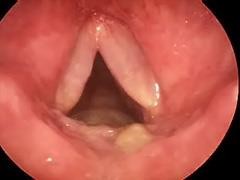 The mucosa over the  vocal ligament is loosely  attached to ligaments

The space below the  mucosa is known as  Reinke’s space

It extends over the whole  length of the true vocal  fold
PARA-GLOTTIC SPACE
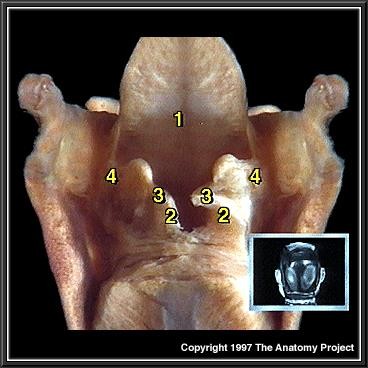 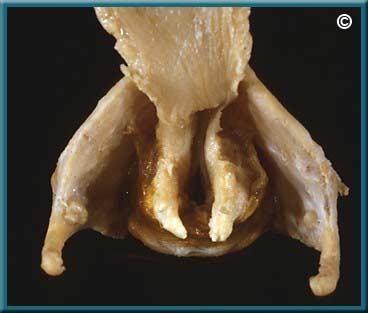 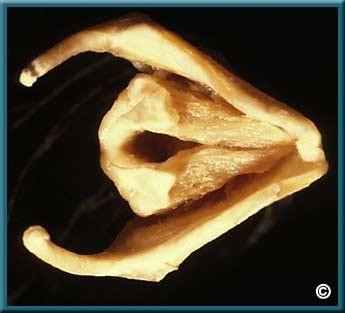 Intrinsic Ligaments of  larynx
Quadrangular  Membrane

Conus  Elasticus
CONUS ELASTICUS
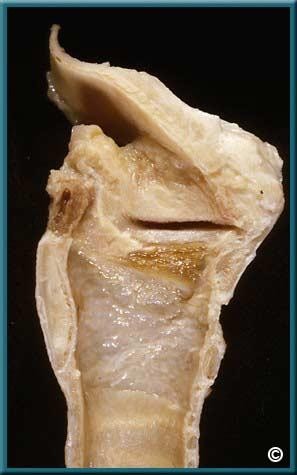 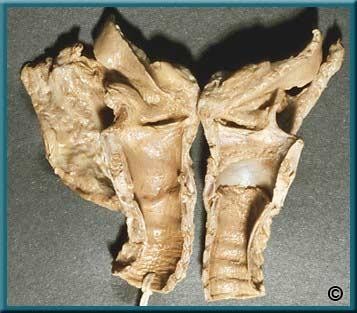 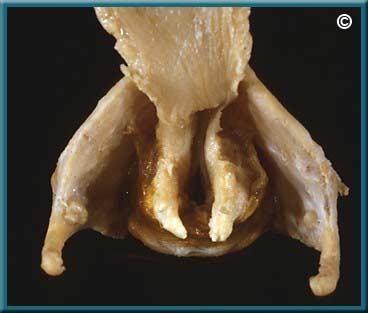 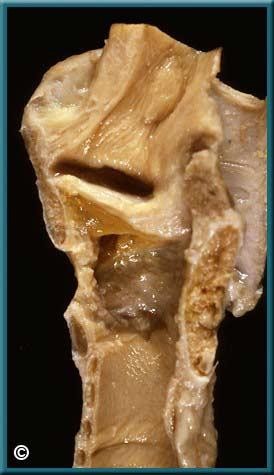 Cricothyroid
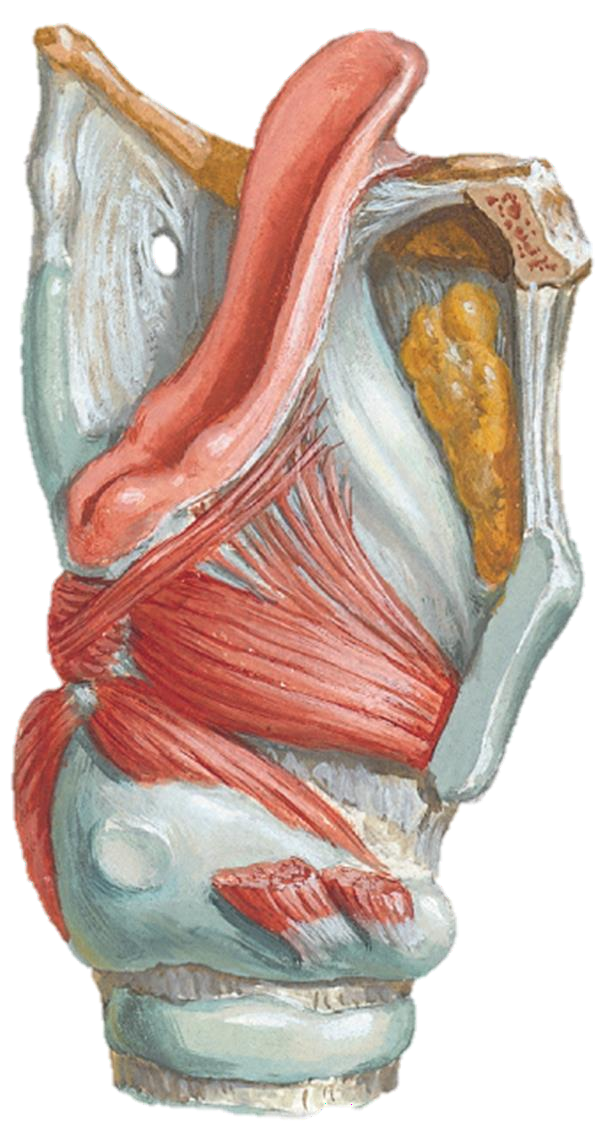 Posterior cricoarytenoid
Lateral cricoarytenoid
Intrinsic
Transverse arytenoid
Oblique arytenoid
Thyroarytenoid
Sternothyroid muscles
Laryngeal Muscles:
Omohyoid muscles
Sternohyoid muscles
Inferior constrictor
muscles.
Thyrohyoid muscles
Extrinsic
Digastric
Stylohyoid
Mylohyoid
Geniohyoid
Hyoglossus
Genioglossus
Intrinsic  laryngeal  muscles
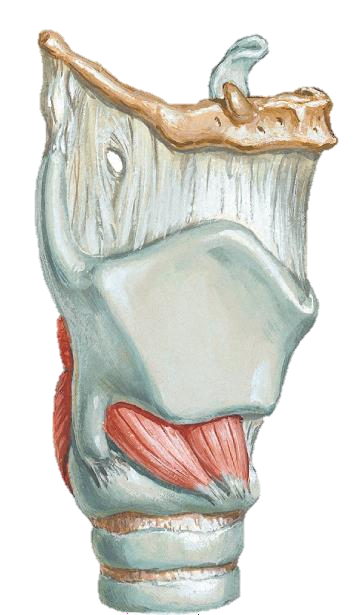 Cricothyroid	Muscle
Origin: from the anterolateral aspect of the cricoid and the  inferior cornu


Insertion: to the lower lamina of the thyroid cartilage


Action: Tilts the thyroid forward to help tense the vocal  cords. It is the only tensor muscle of the larynx.

Innervation: It is the only laryngeal muscle innervated by  the superior laryngeal branch of the vagus nerve known as  the external branch of the superior laryngeal nerve
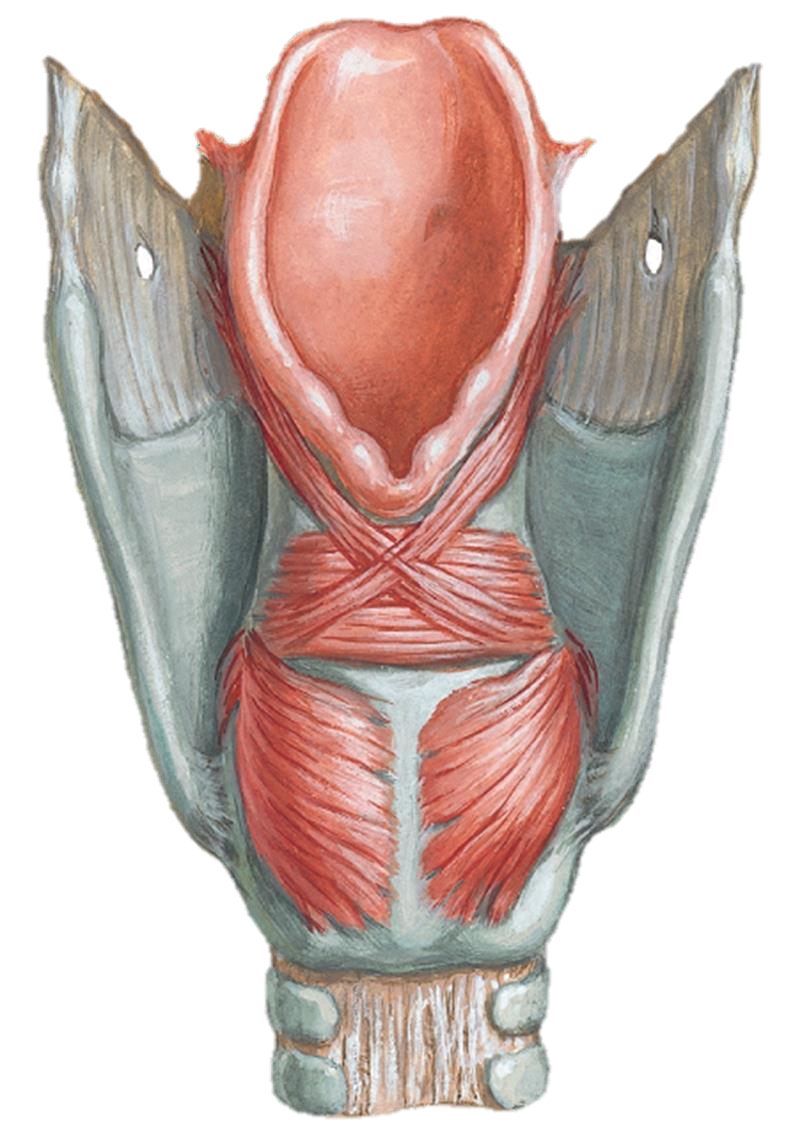 Posterior Cricoarytenoid Muscle
Origin:	posterior part of the cricoid cartilage


Insertion: posterior surface of muscular process of  the arytenoid cartilage

Action: abducts and laterally rotates the arytenoid  cartilage, pulling the vocal ligaments away from the  midline and forward and so opening the rima glottidis

 Innervation: recurrent laryngeal nerve
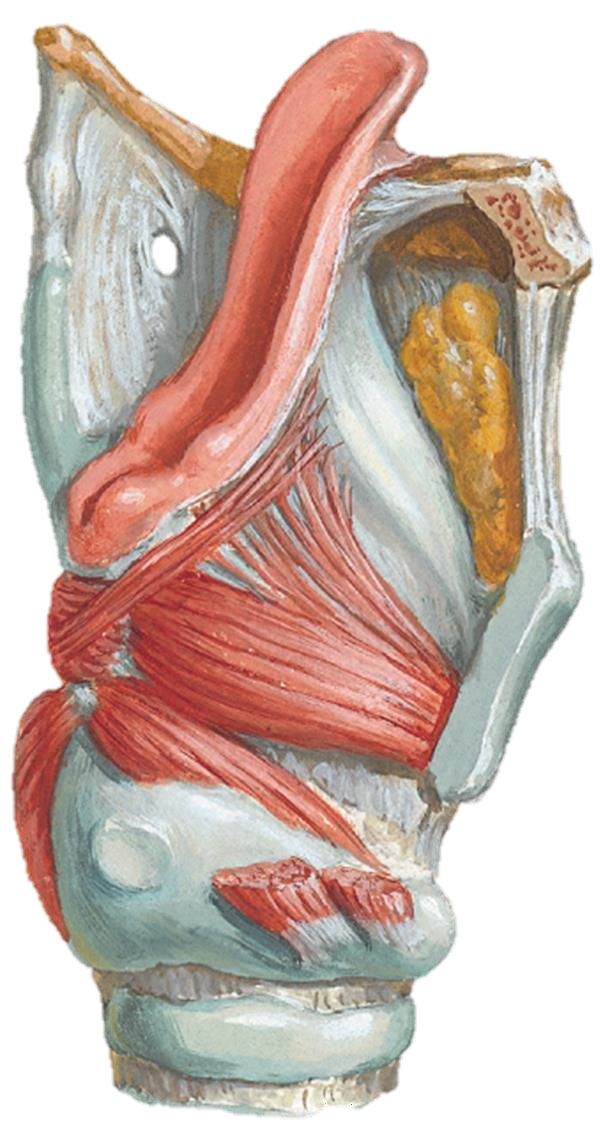 Lateral Cricoarytenoid
Origin:  Insertion:  Action:
 Innervation:
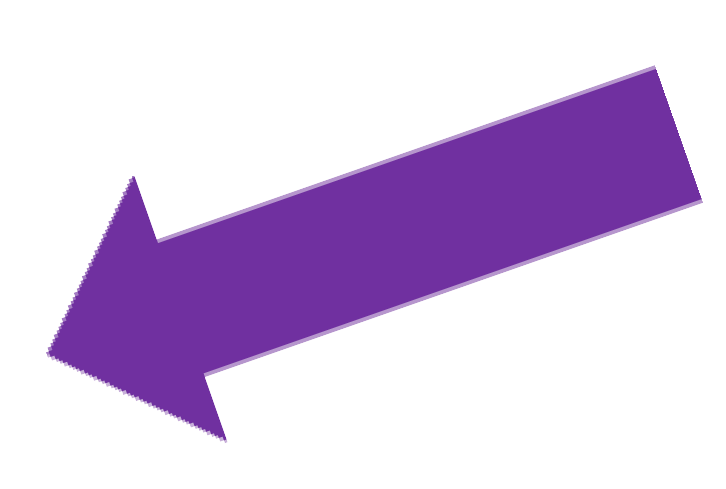 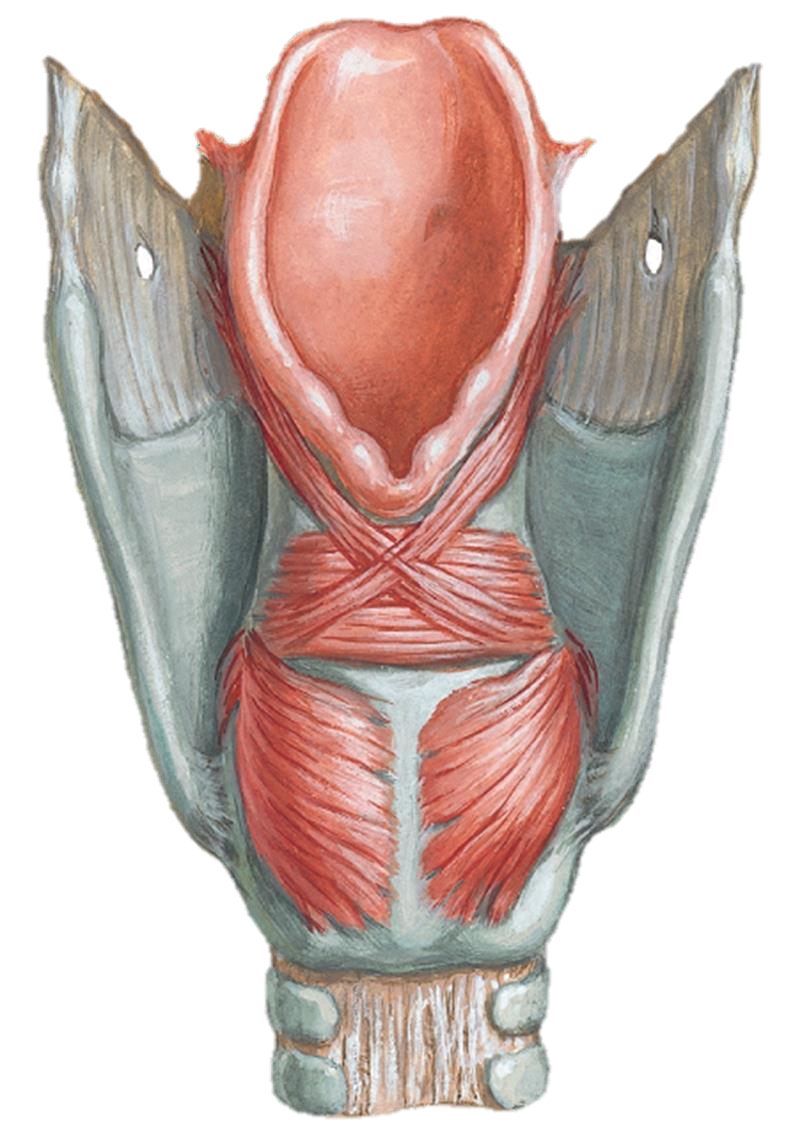 Transverse Arytenoid
Origin:  Insertion:  Action:
 Innervation:
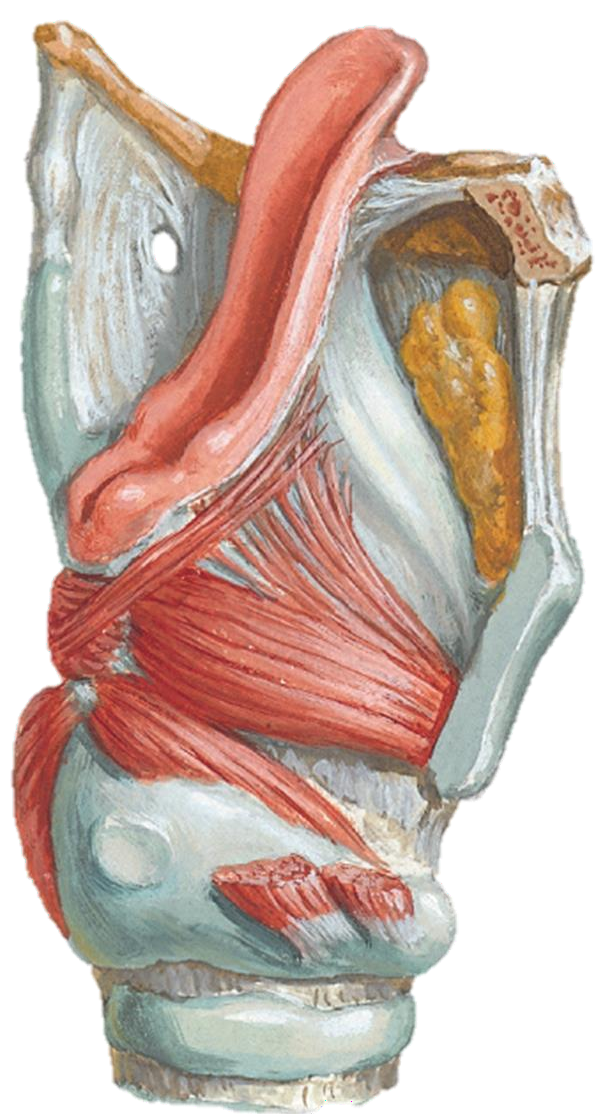 Oblique Arytenoid
Origin:  Insertion:  Action:
 Innervation:
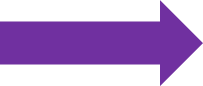 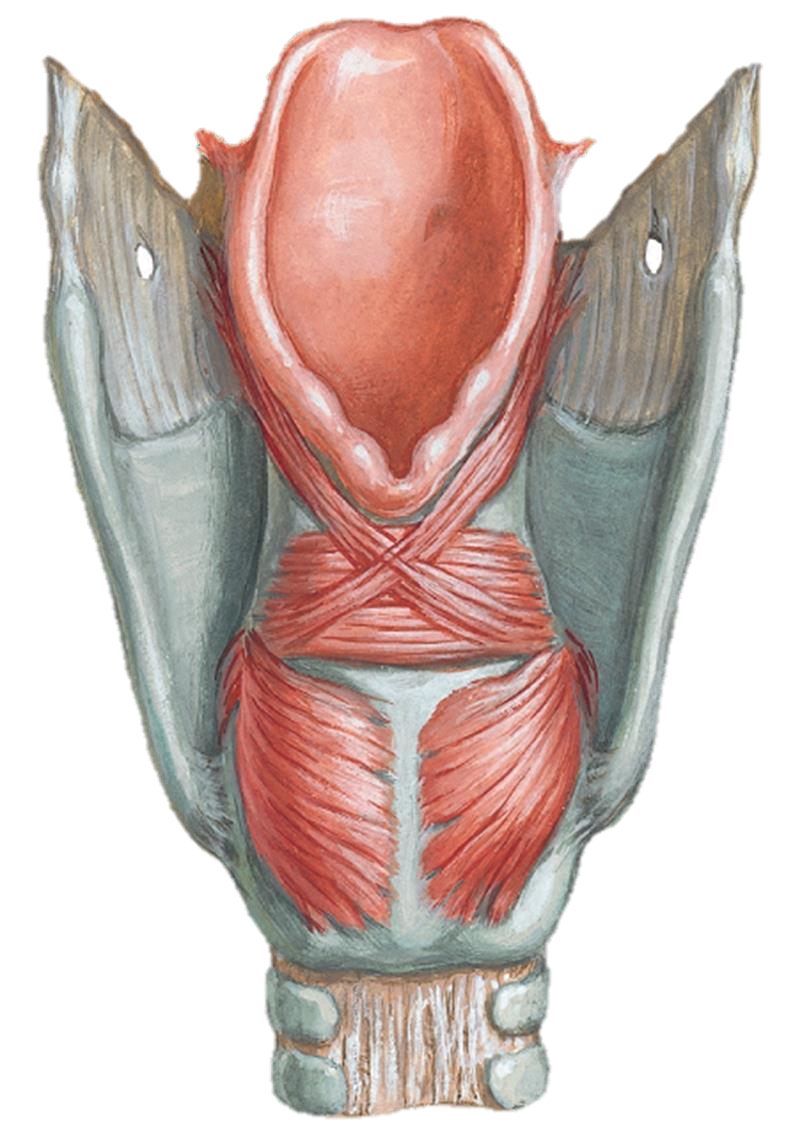 Thyroarytenoid
Origin:  Insertion:  Action:
 Innervation:
Extrinsic  Muscles
STERNOTHYROID MUSCLES  OMOHYOID MUSCLES  STERNOHYOID MUSCLES
INFERIOR CONSTRICTOR MUSCLES.  THYROHYOID  MUSCLES  DIGASTRIC
STYLOHYOID  MYLOHYOID  GENIOHYOID  HYOGLOSSUS  GENIOGLOSSUS
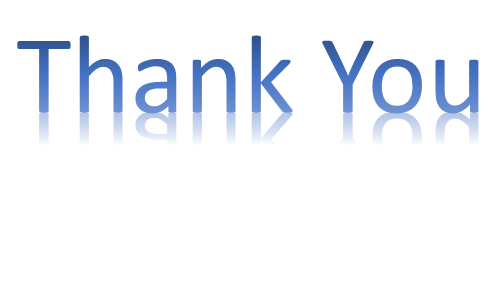